Wind & Solar Residential Energy Storage
HJ-SPW-C Series
The HJ-SPW residential wind and solar energy storage integrated system is a combination of equipment and technology that converts wind and solar energy into electrical energy, supplies household appliances, and stores excess electrical energy for use at night or when there is no electricity. This system can be connected to emergency generators for backup. It can also be applied to communication, used in the field of temporary electricity, agricultural irrigation, emergency disaster relief, medical epidemic prevention, communication exploration and other application scenarios, providing a stable energy supply and backup system for the site.
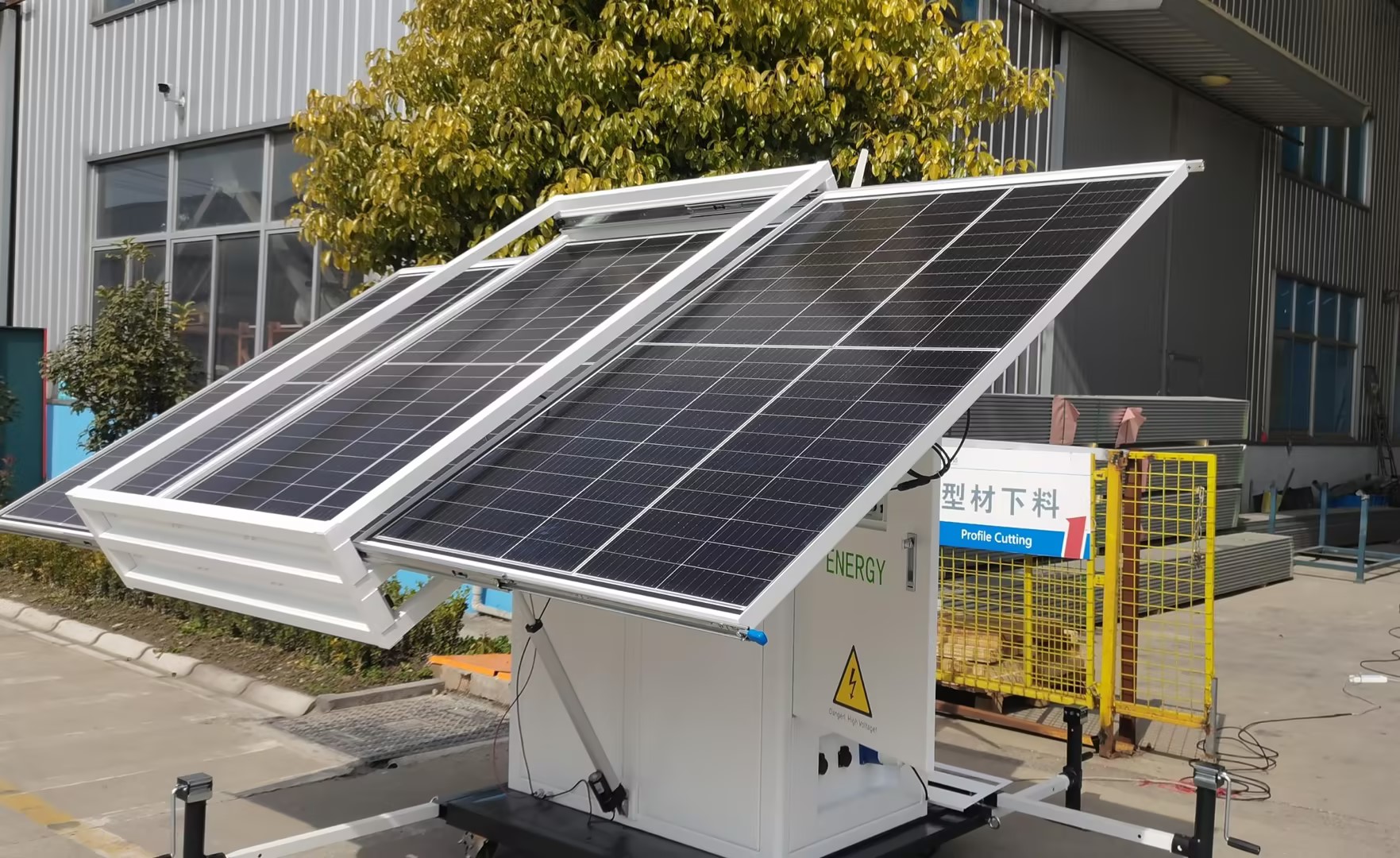 Wind & Solar Residential Energy Storage
Configuration Table
Green Energy Access Schematic
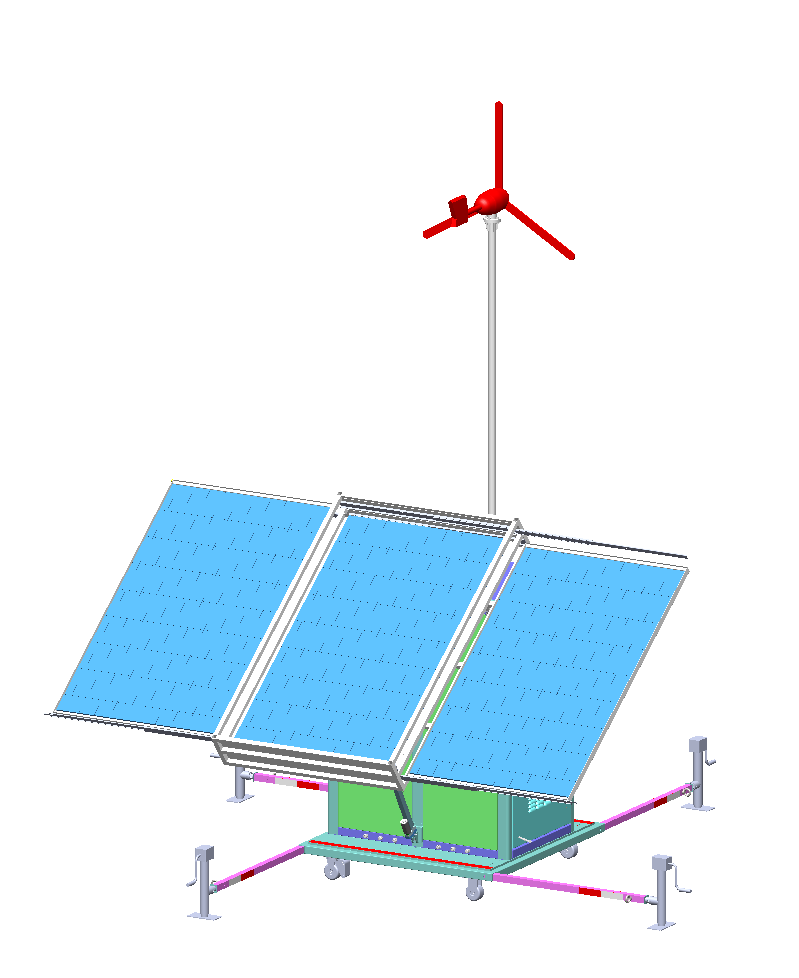 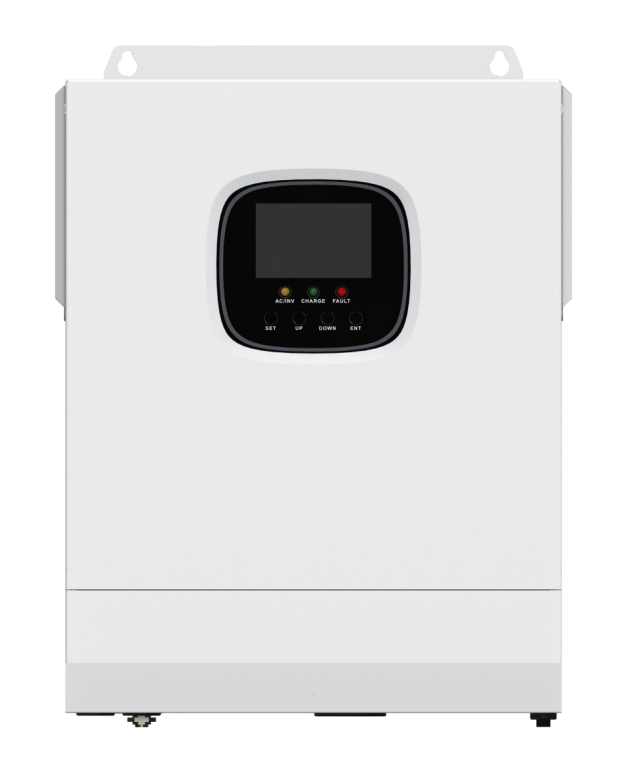 Household Wind Solar Energy Storage ALL-IN-ONE Machine
Wind Power Gneration
Solar Power Generation
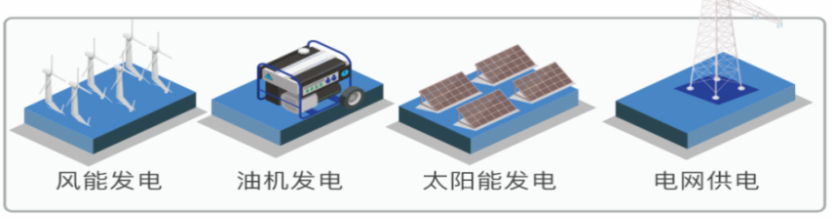 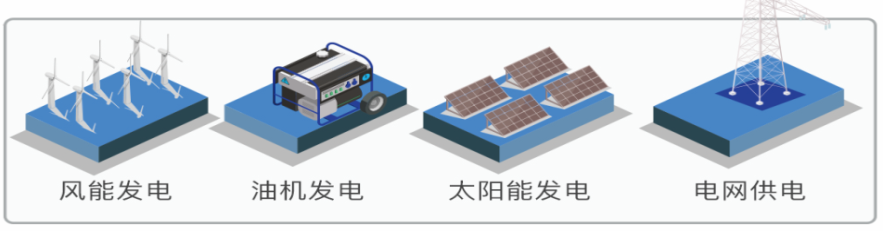 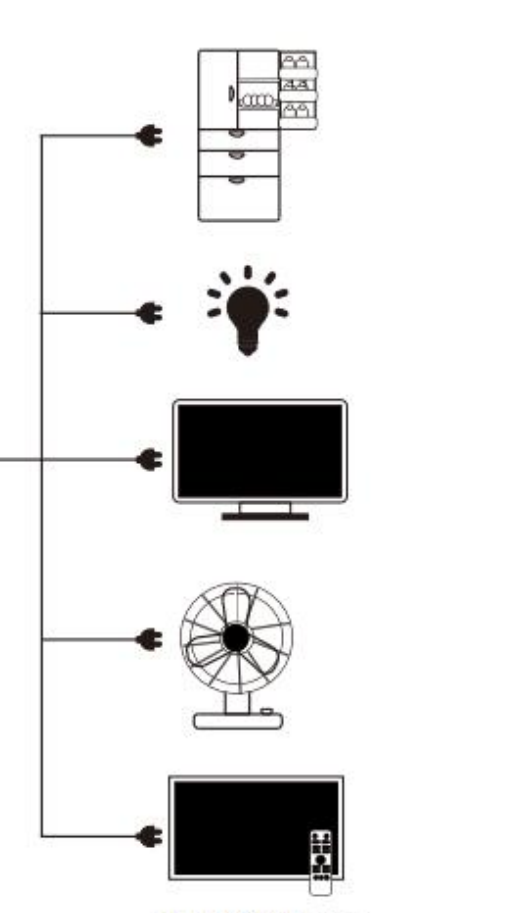 PV Inverter
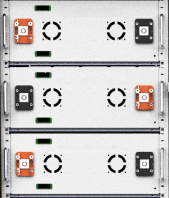 Grid Electricity
Oil Engine Power Generation
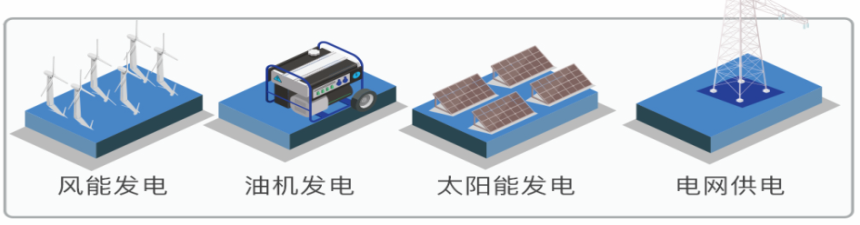 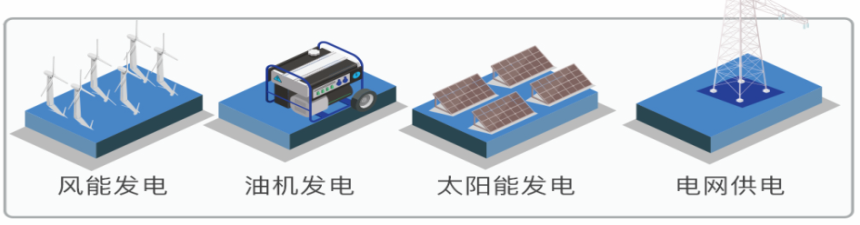 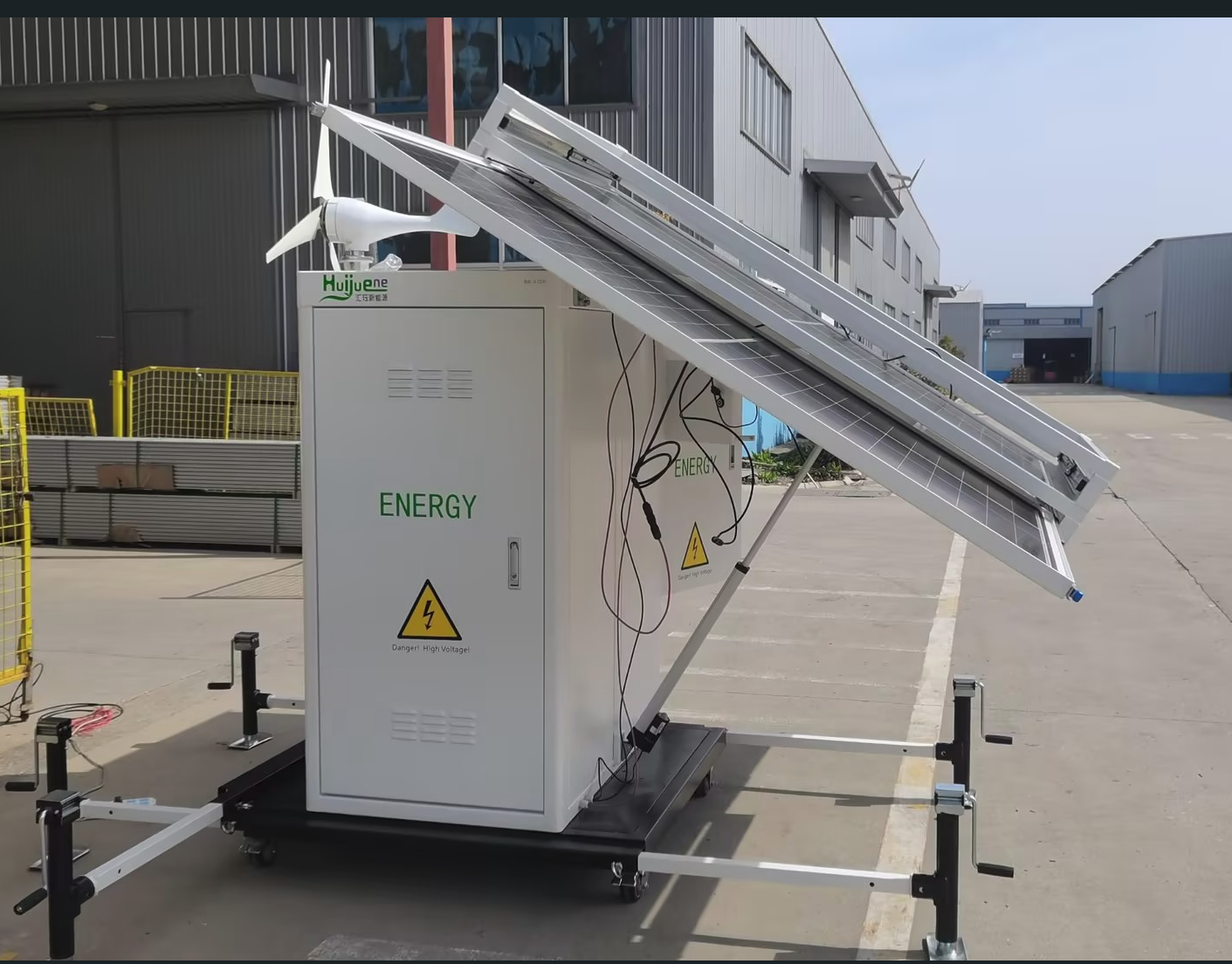 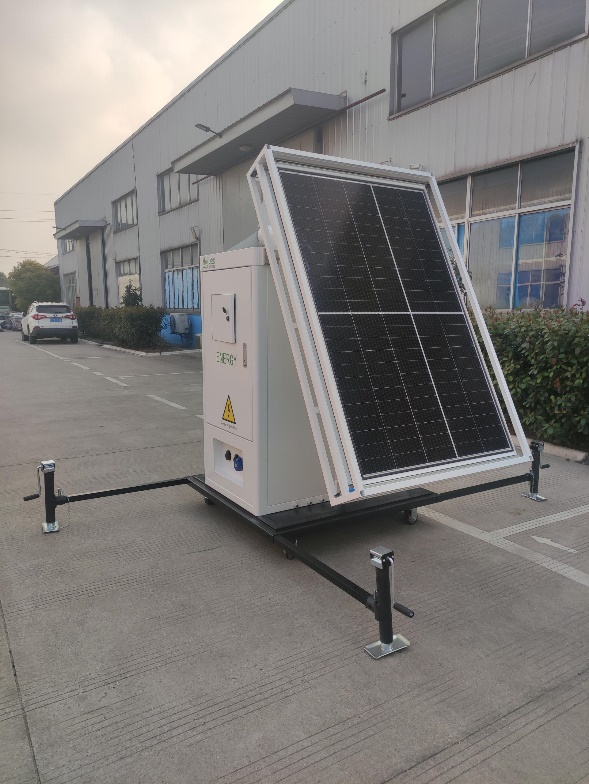 重要负载
Lithium Battery Energy Storage Systems/BMS
Product Features
The maximum photovoltaic power generation is 11KWh/day, the maximum wind power generation is 2.5KW/day, and the energy storage battery of 20-30KW is optional;
Multiple introduction modes: supporting photovoltaic charging, wind power charging, mains charging, diesel engine power generation, and can be combined in multiple groups;
Simple and convenient: Foldable photovoltaic modules, movable and easy to transport; 
More Space saving: Integrated design, saving space occupancy. 
High performance: ultra long cycle life, high safety, high rate output power. 
More intelligent: High intelligence battery level monitoring, LCD display, support for mobile app functions
Hybrid Integrated Energy Station (Tech Diagram)
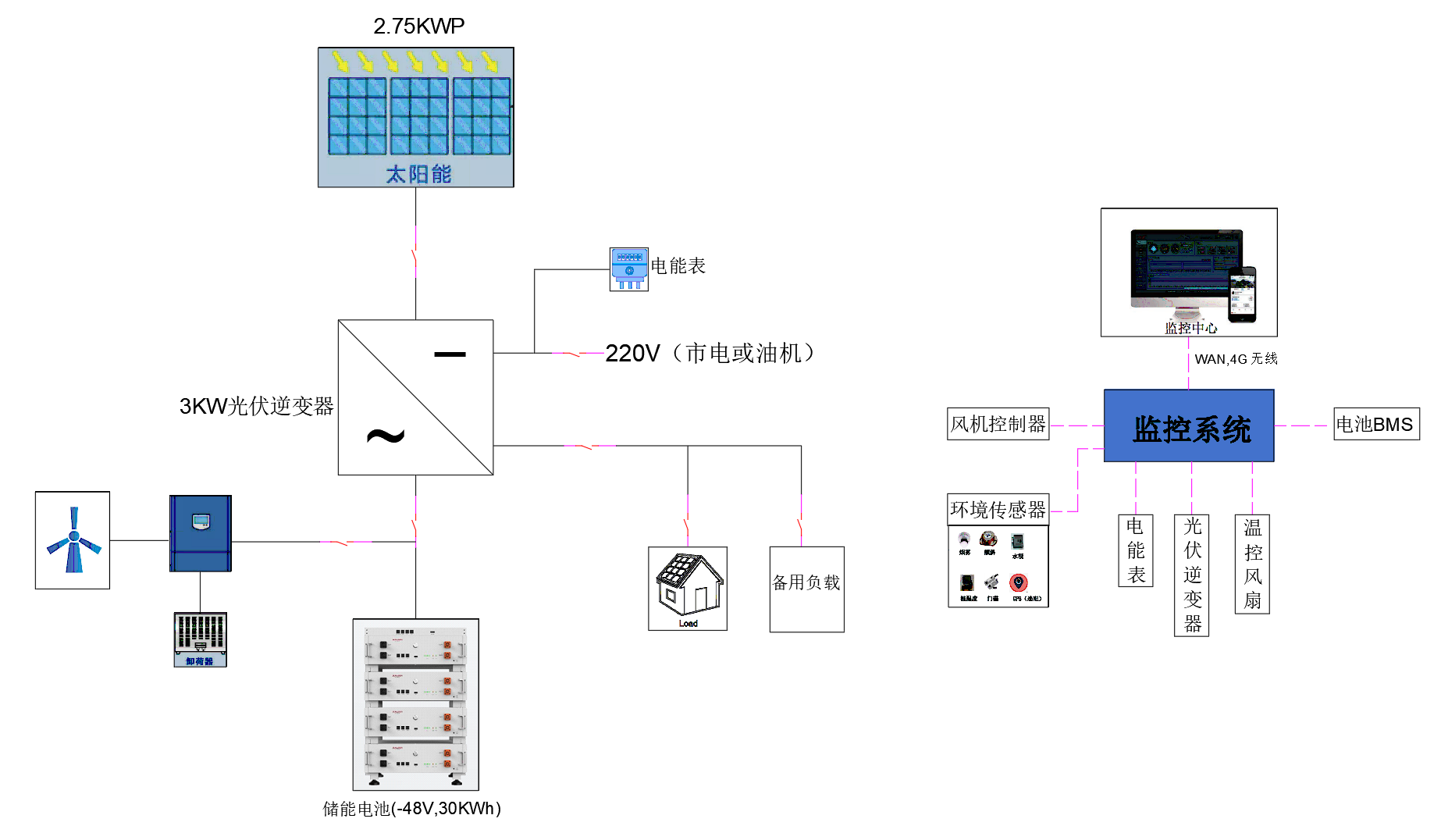 Solar Energy
Electricity Meter
220V Electric Supply/Diesel Engine
3KW PV Inverter
Dump Load
Energy Storage Battery(-48V, 30KWh)
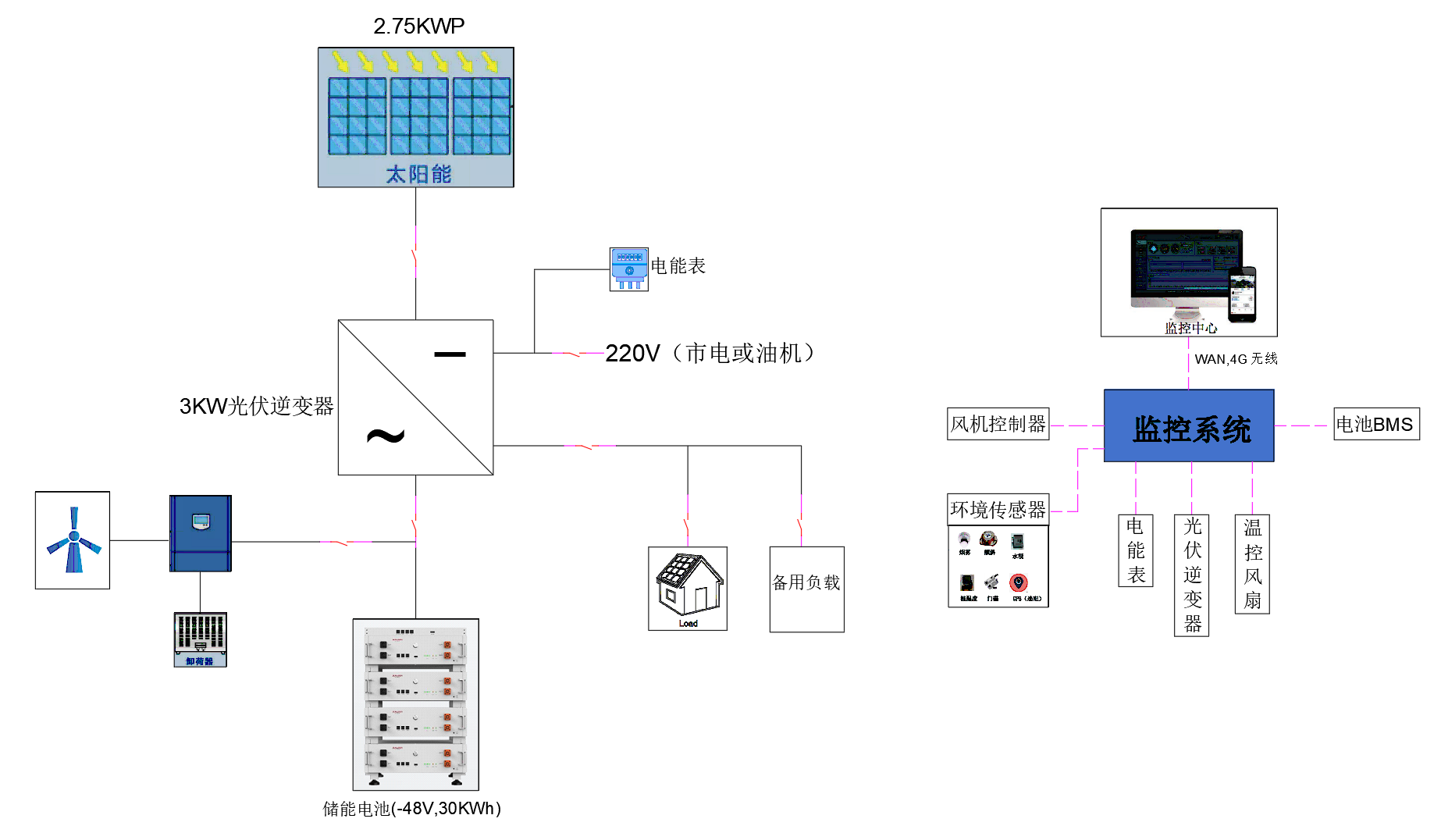 Monitoring Center
Monitoring System
Wind Turbine Controller
Battery BMS
Temperature Controlled Fan
Environmental Sensor
Energy Meter
PV Inverter
Hybrid Integrated Energy Station (Specifications)
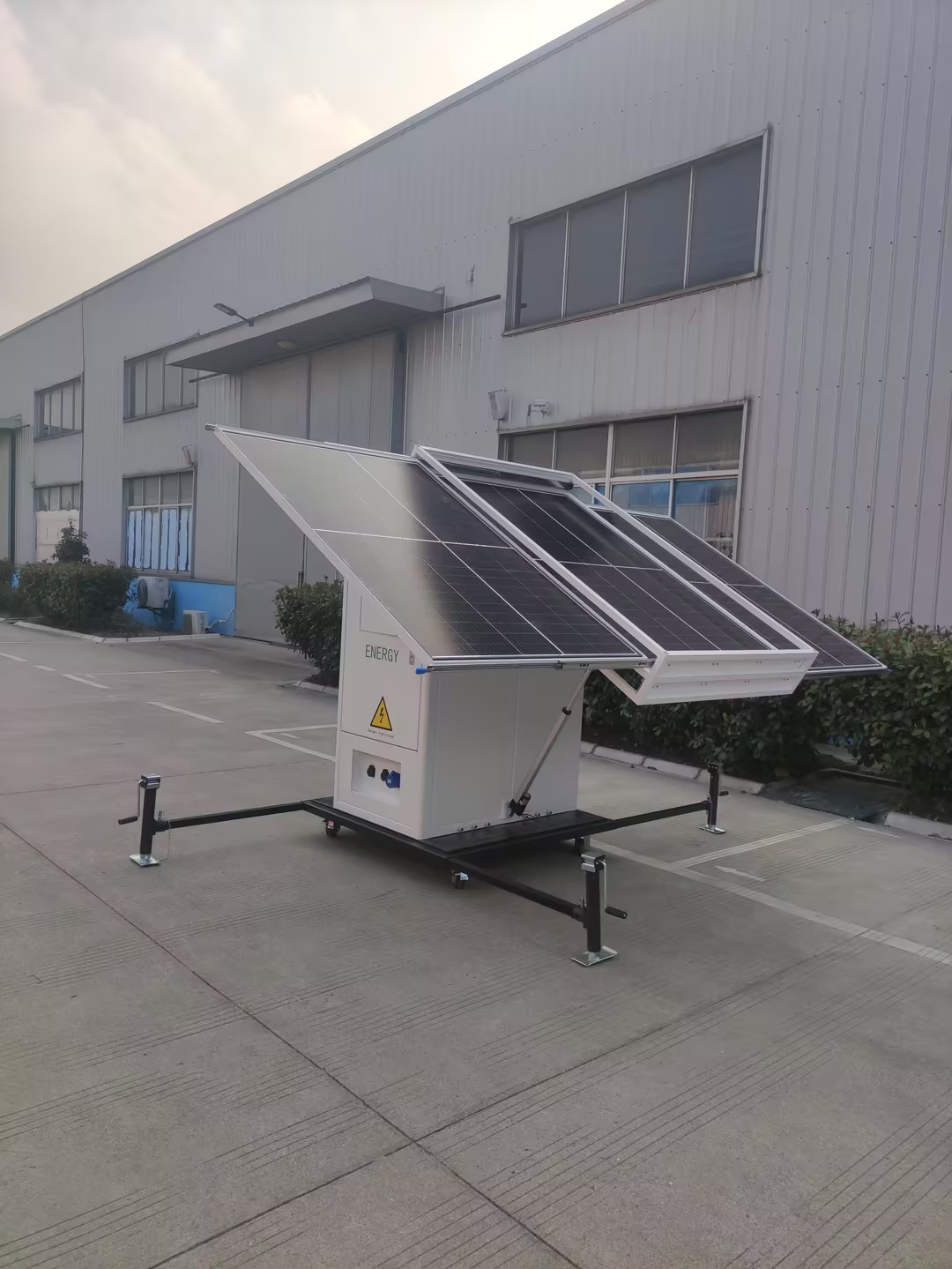 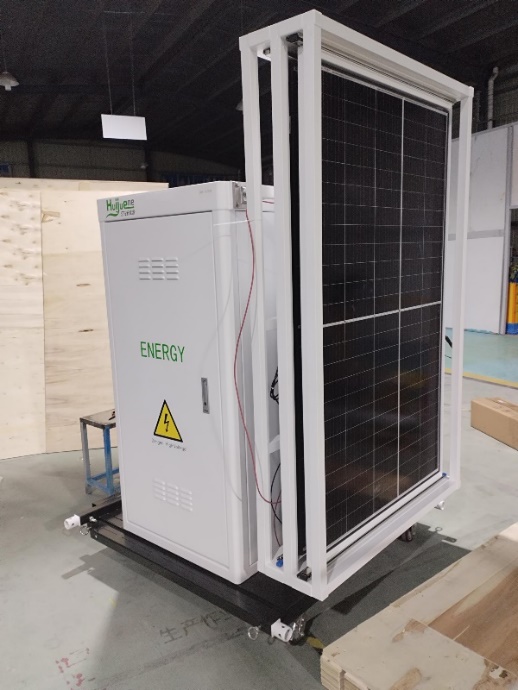 Hybrid Integrated Energy Station (Use Scenario)
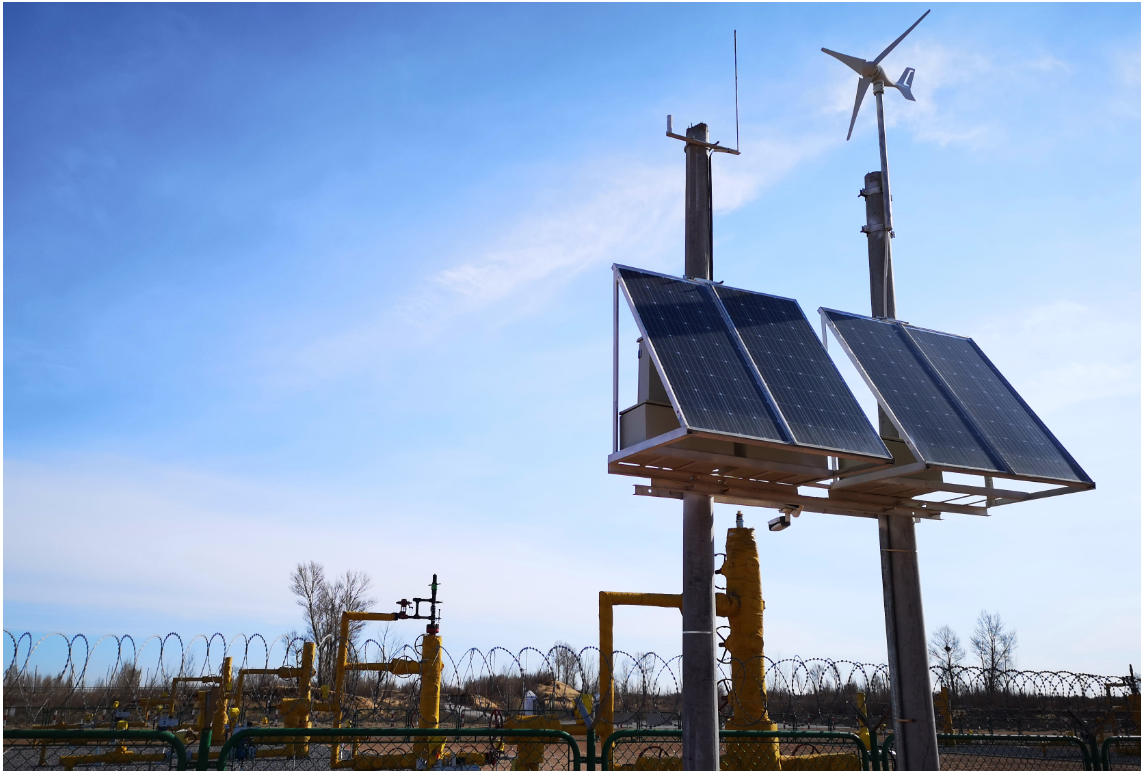 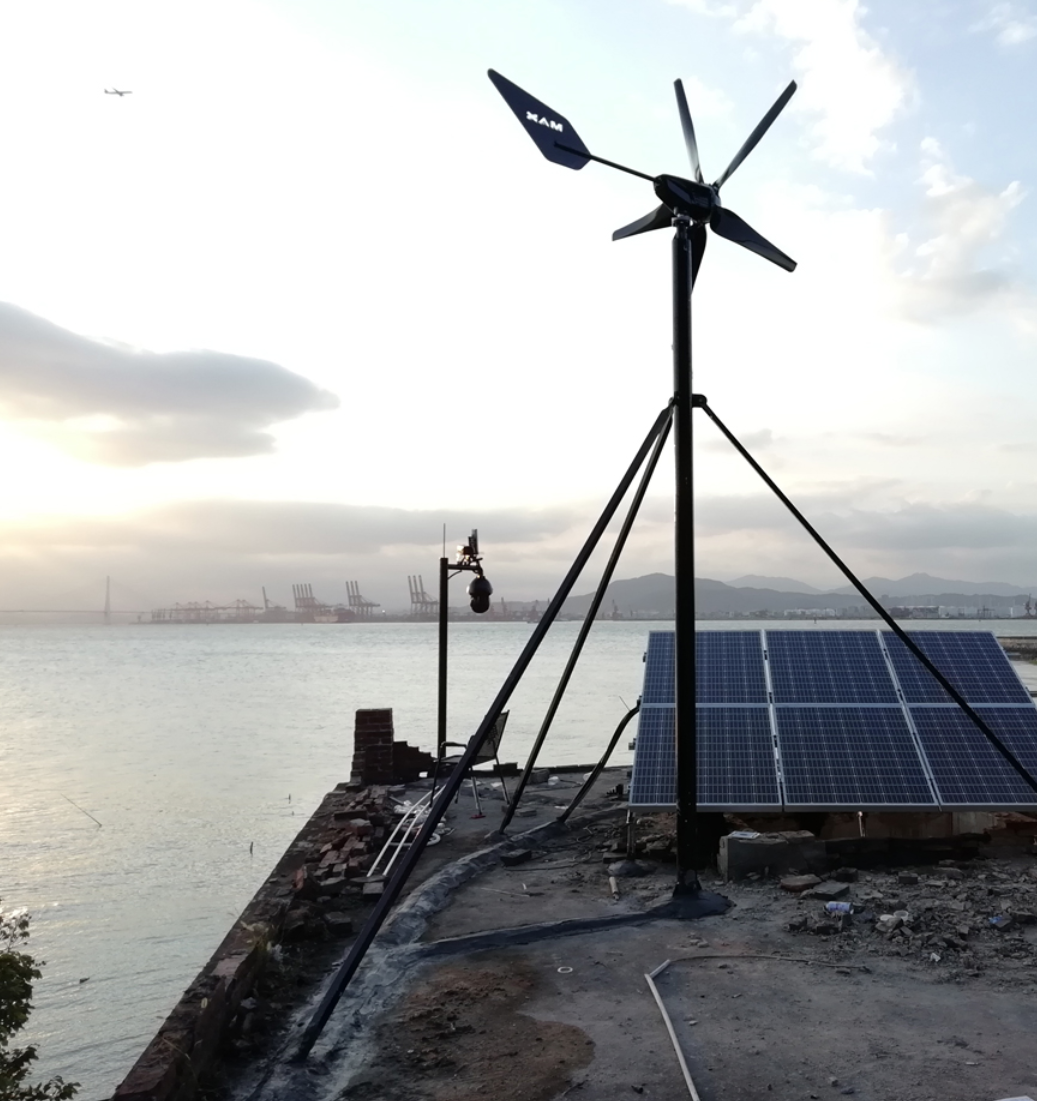 Remote Mountain Scenes
Island Scenes
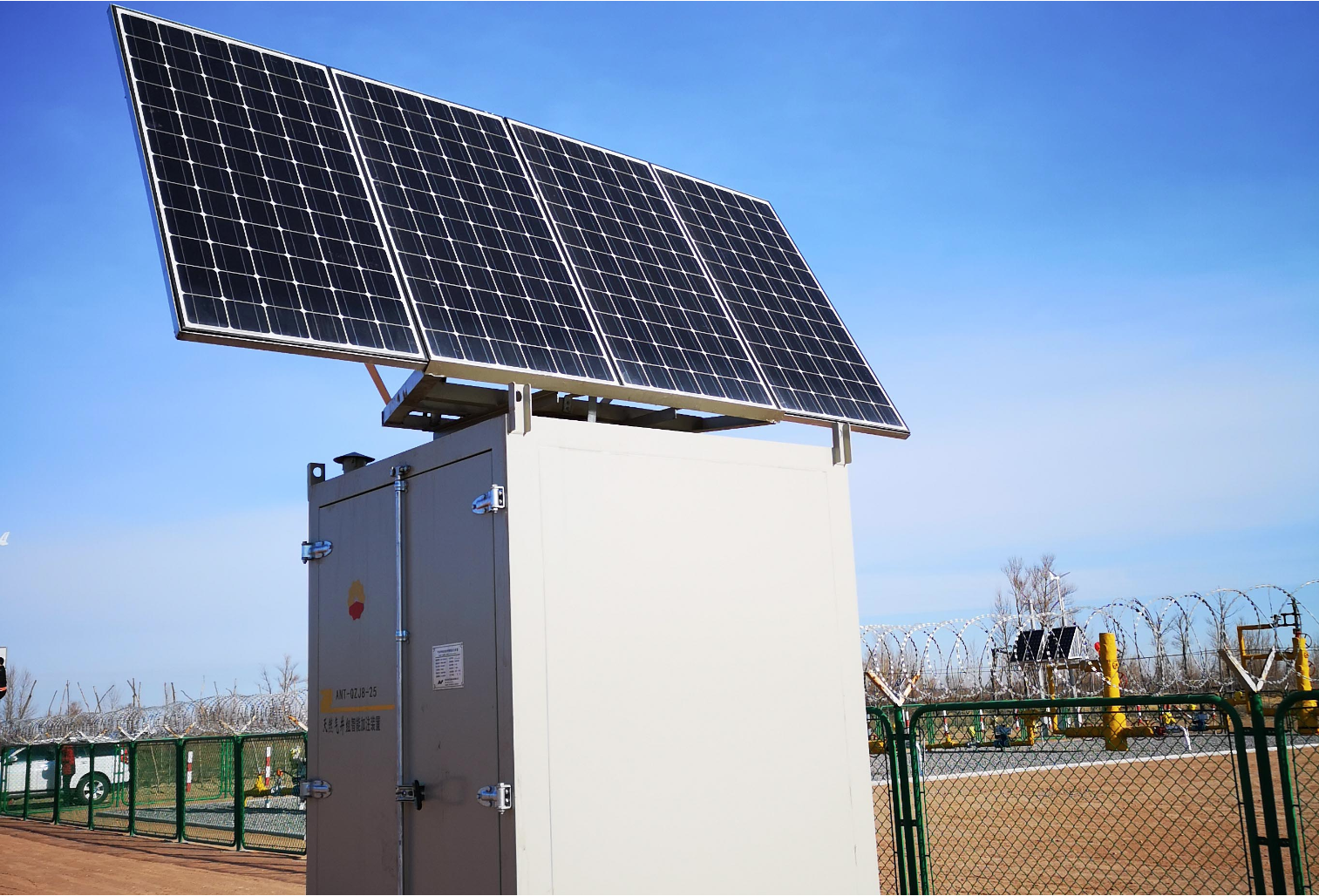 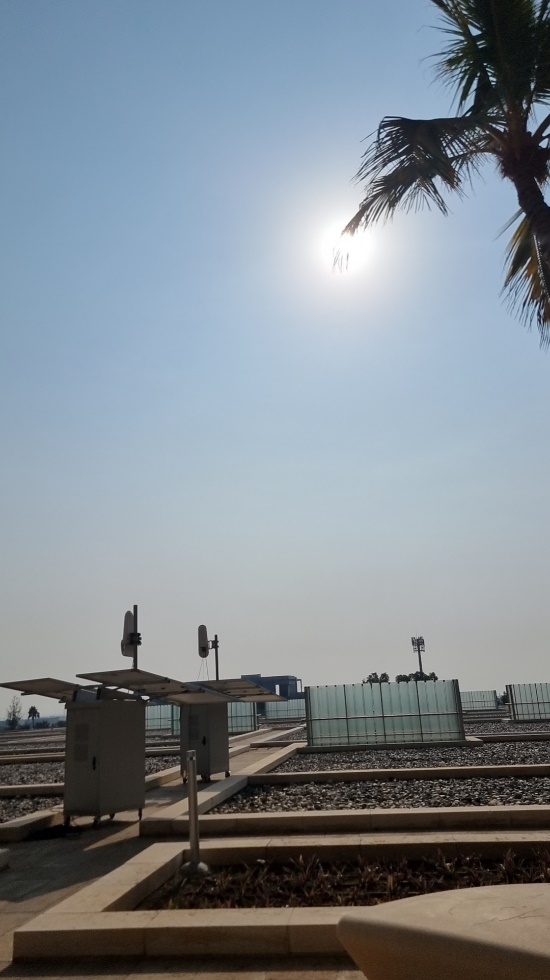 Oil Field Monitoring Scenes
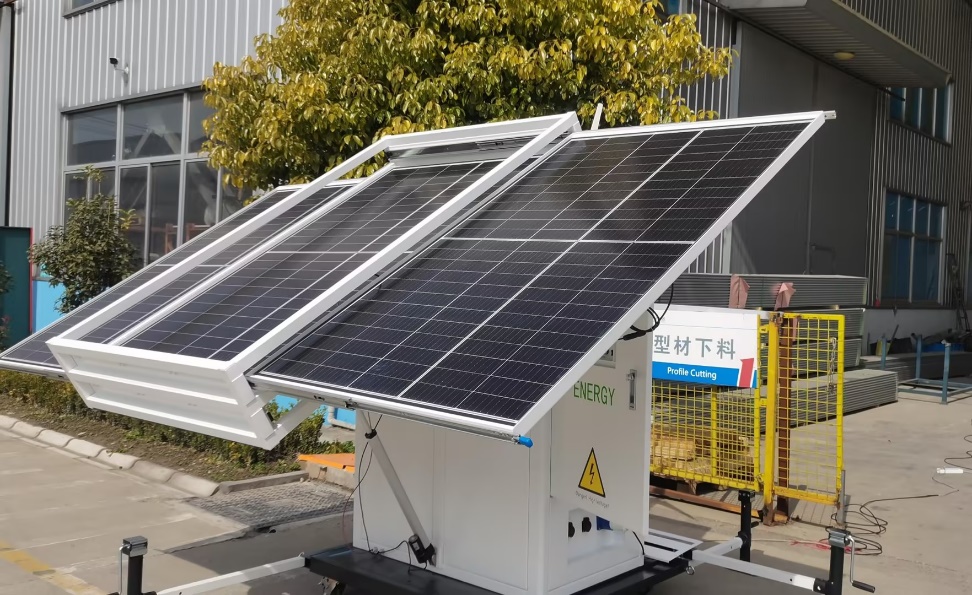 Desert Communication Sites
Small-Scale Industrial And Commercial Scenes